UBND QUẬN TÂN BÌNHTRƯỜNG TIỂU HỌC CHI LĂNG
BÀI GIẢNG
MÔN MĨ THUẬT 
LỚP 1 – TUẦN 34
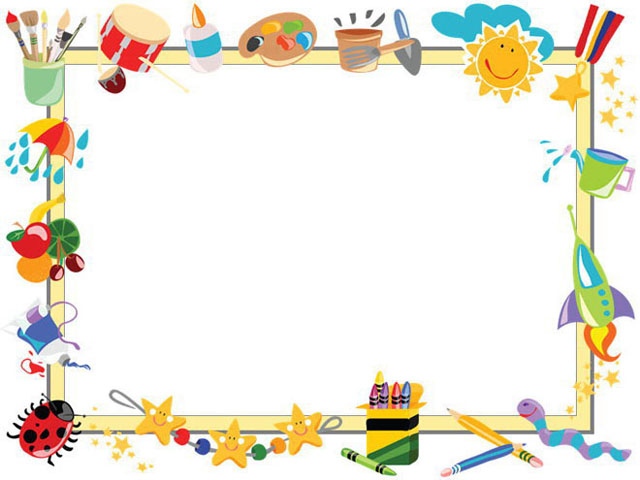 XEM TRANH ĐỀ TÀI TỰ DO
I: TÌM VÀ CHỌN NỘI DUNG ĐỀ TÀI
EM HÃY TRẢ LỜI NHỮNG CÂU HỎI SAU
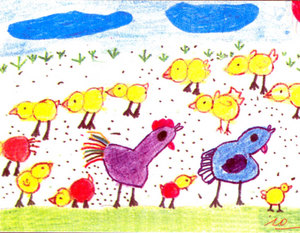 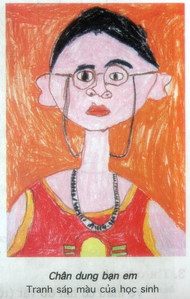 1. Tranh vẽ đề tài gì?
2. Nội dung tranh vẽ gì?
3. Trong tranh có những hình ảnh nào?
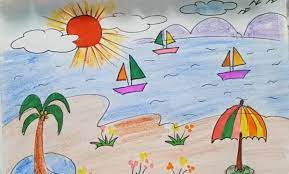 4. Nhận xét về màu sắc?
I: TÌM VÀ CHỌN NỘI DUNG ĐỀ TÀI
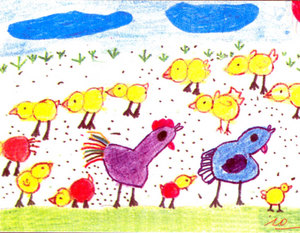 Tranh vẽ đề tài con vật.
Tranh vẽ về đàn gà.
Trong tranh gồm có gà. trống, gà mái và đàn gà con.
Màu sắc đa dạng, phong phú.
I: TÌM VÀ CHỌN NỘI DUNG ĐỀ TÀI
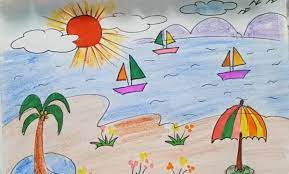 Tranh vẽ đề tài phong cảnh.
Tranh vẽ về cảnh biển.
Trong tranh gồm có thuyền, núi, biển, cây…
Màu sắc đa dạng, phong phú
I: TÌM VÀ CHỌN NỘI DUNG ĐỀ TÀI
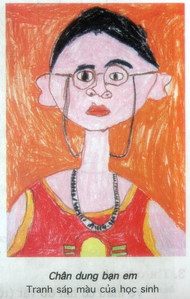 Tranh vẽ đề tài chân dung.
Tranh vẽ về chân dung bạn em.
Trong tranh gồm có chân dung của bạn nam đeo mắt kính.
Màu sắc phong phu.́
I: TÌM VÀ CHỌN NỘI DUNG ĐỀ TÀI
EM HÃY KỂ MỘT SỐ ĐỀ TÀI MÀ EM THÍCH NHẤT
NGOÀI RA CÒN NHỮNG ĐỀ TÀI:
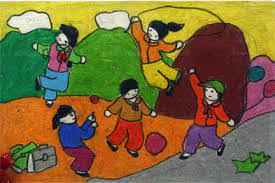 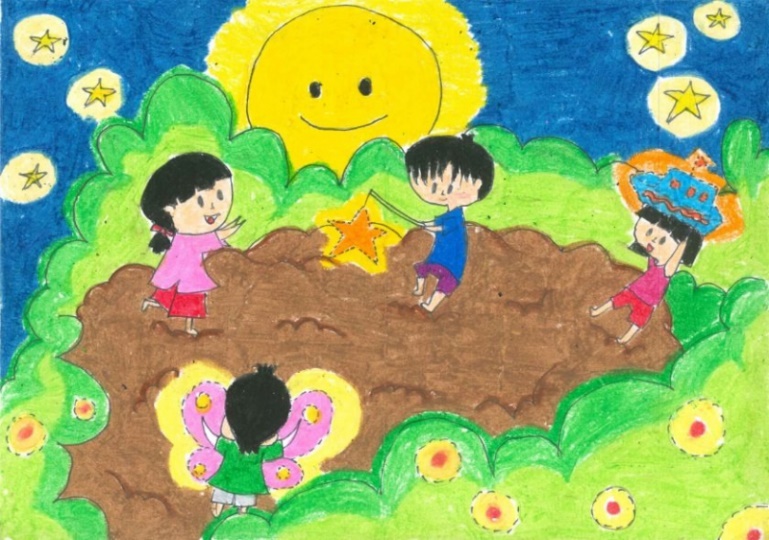 Đề tài Vui chơi
Đề tài Ngày Tết Trung thu
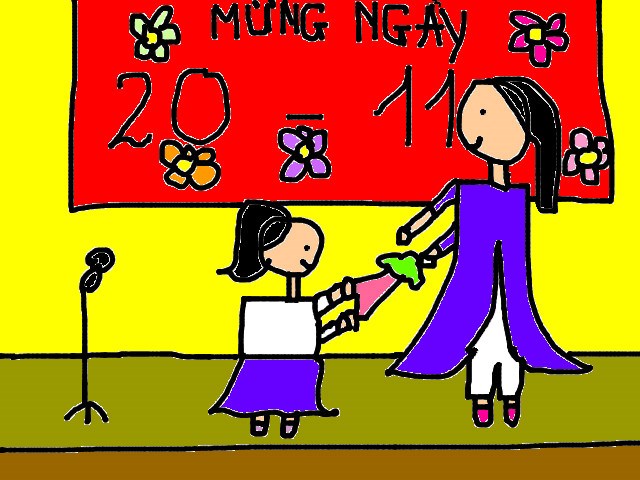 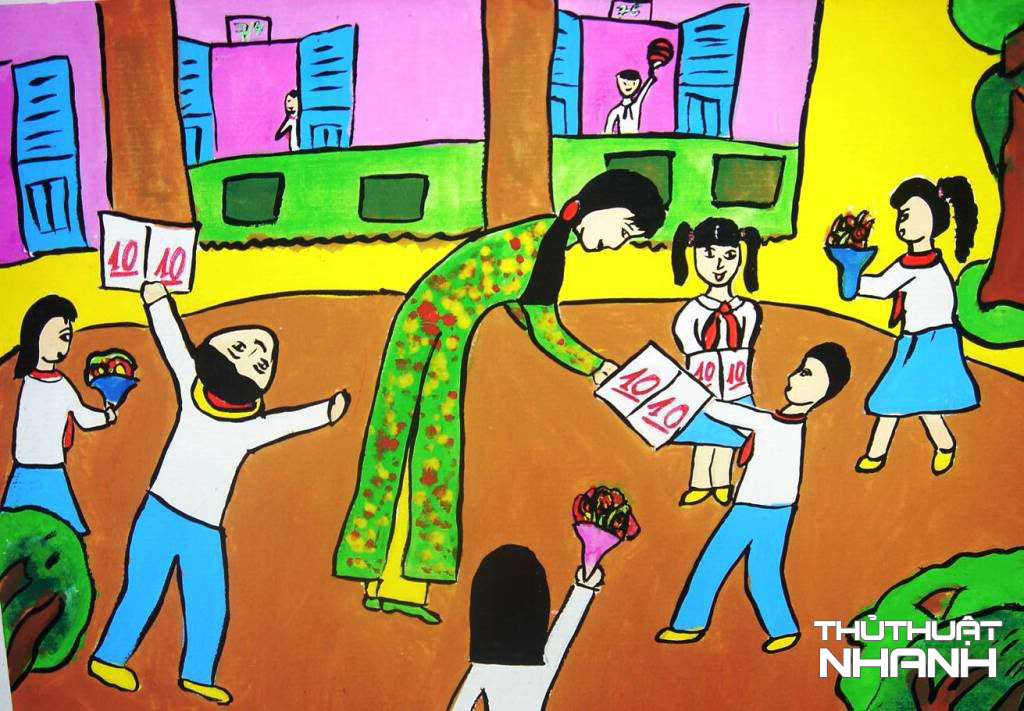 Đề tài Ngày nhà giáo Việt Nam 20-11
Đề tài Học tập
Kết luận
Đề tài vẽ tranh rất phong phú như:
- Đề tài Chú bộ đội của em
- Đề tài lễ hội
- Đề tài trường em
- Đề tài an toàn giao thông
- Đề tài nhà giáo Việt Nam 20-11,…
II: HƯỚNG DẪN CÁCH VẼ
ĐỀ TÀI CON VẬT EM YÊU
Bước 1: Tìm, chọn nội dung đề tài.
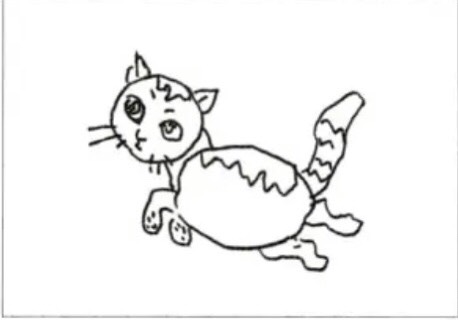 Bước 2: Vẽ  hình ảnh chính.
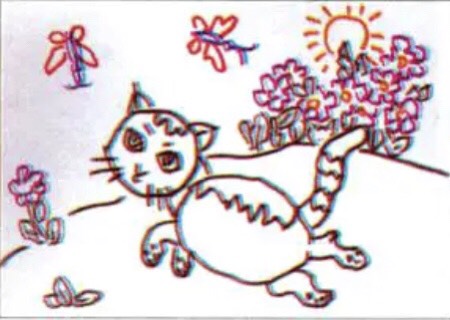 Bước 3: Vẽ hình ảnh phụ.
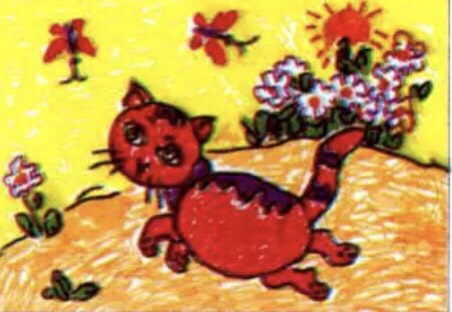 Bước 4: Vẽ màu.
CÁCH VẼ
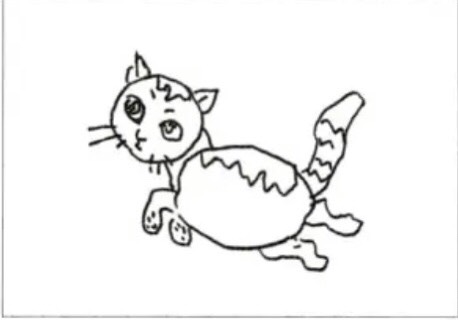 ĐỀ TÀI 
CON VẬT 
EM YÊU
BƯỚC 2
BƯỚC 1
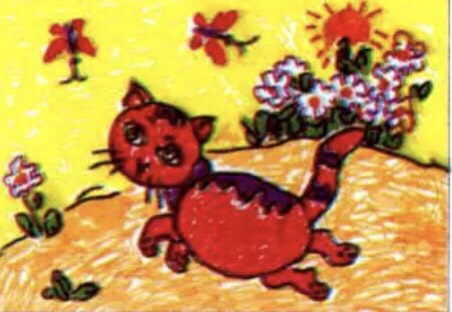 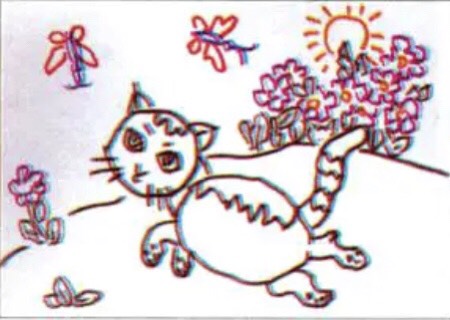 BƯỚC 4
BƯỚC 3
BÀI THAM KHẢO
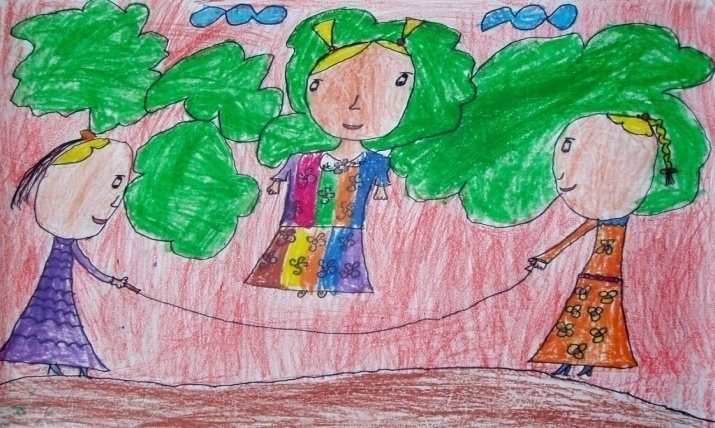 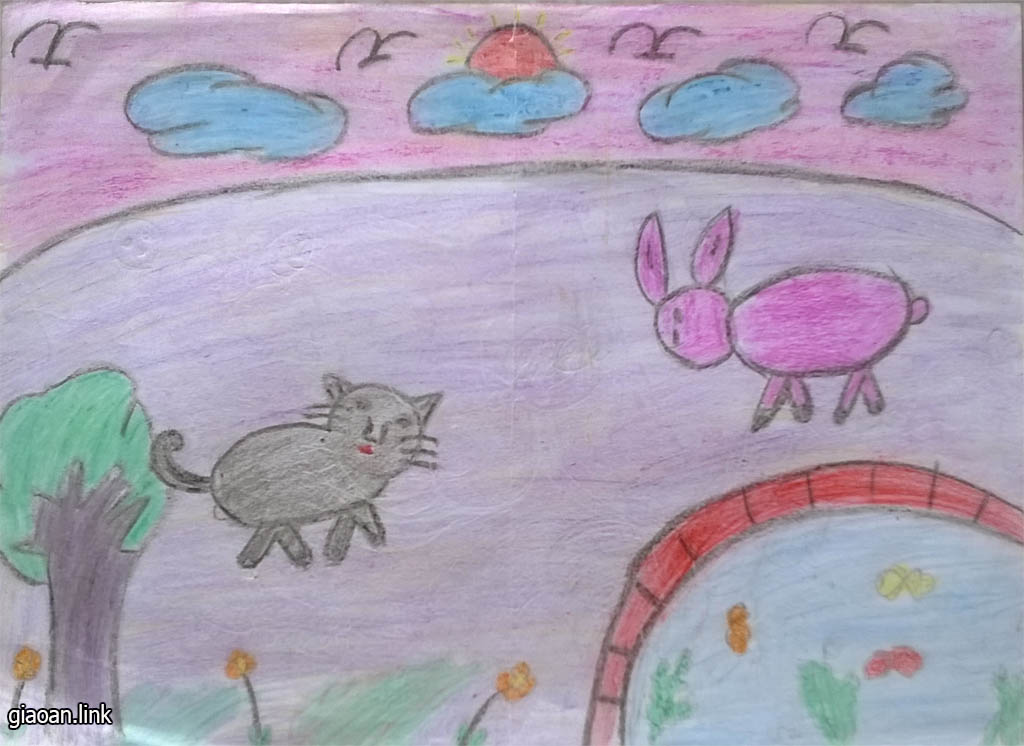 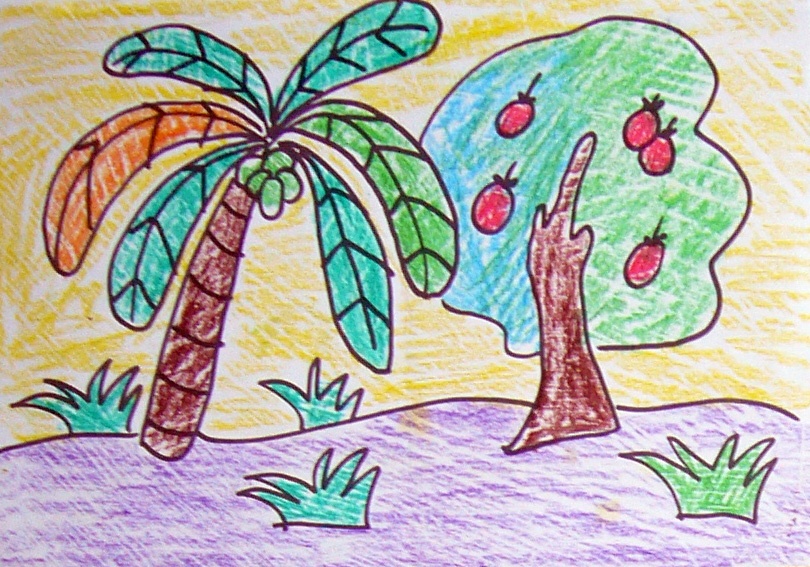 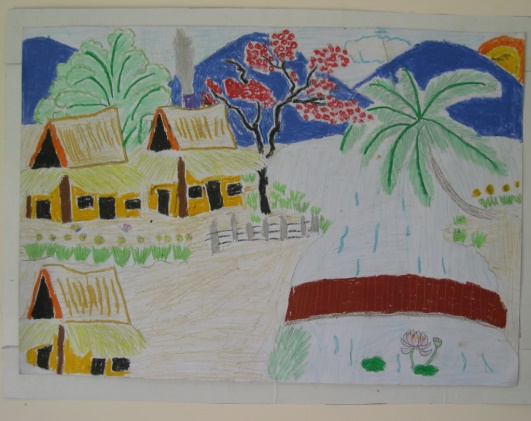 III: THỰC HÀNH
Em hãy vẽ một bức tranh theo ý thích.
chúc các em hoàn thành bài tốt
CHÚC CÁC EM
 HOÀN THÀNH BÀI TỐT